4. výzva PRV MAS Podhůří Železných hor, o.p.s.
Přístup na Portál farmáře – na SZIF – HB nebo kterýkoliv jiný

Důkladně se seznámit s Pravidly!!!!!! Čtěte i poznámky pod čarou!!!!
Pravidla jsou členěna na části:

A. Obecné podmínky – zejména str. 13 – Žádost o dotaci a 17 – Způsobilé výdaje 
B. Společné podmínky – přečíst celé
C. Specifické články – přečíst ten, který se týká dotyčné fiche ( viz předchozí strana). Pozor, aby definice žadatele a oblasti podpory odpovídaly dané fichi ( ať nežádáte v jiné fichi – projekt se vyřadí)
D. Přílohy – nastudovat ty, na které se odvolává text z předchozích kapitol

Vyplnit včas Žádost a povinné přílohy – menu nahoře ve formuláři je 
       rozklikatelné, slouží jako pomůcka

4) Když si nebudete jisti některými pojmy – kontaktujte MAS – dotážeme se v 
     Praze
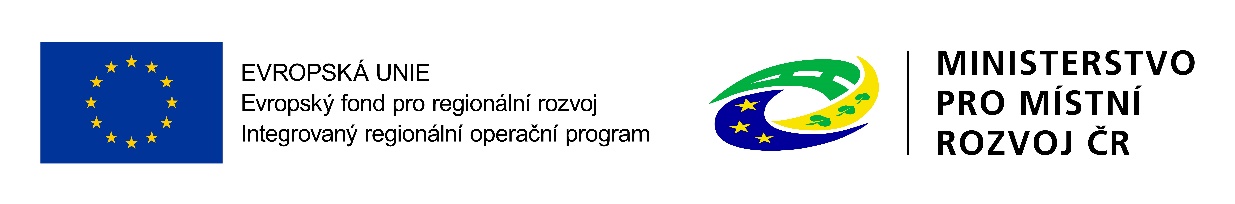 5) U souborů stahovaných z Portálu farmáře je často nutné soubor uložit a pak až otevřít. Jinak to nejde. Stejně tak je nutné uložit fiche stahované z našich stránek.

6) Nepotřebujete elektronický podpis ( ten má MAS) – klikáte na „Pokračujte s elektronickým podpisem“
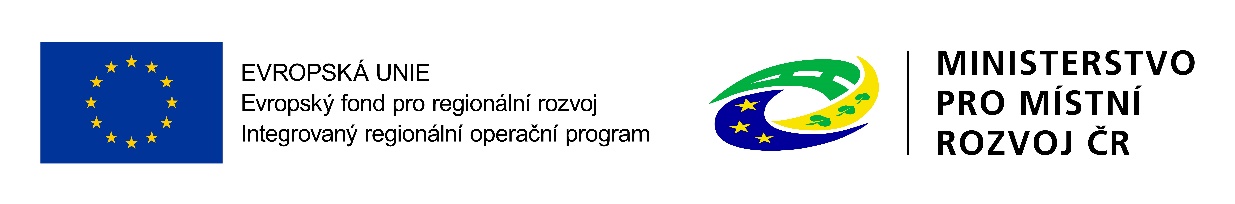 Životní cyklus žádosti – detailně popsán v Pravidlech str. 13 a dál

Předložení do 20.2.2019 přes PF
Registrace na SZIF do 18.4.2019 – v mezičase budete vyzváni k opravě Žádosti ( e-mailem) a bude provedeno hodnocení ze strany MAS. Kdy Vám oznámíme , zda byl Váš projekt vybrán ( e-mailem). Registrovat na SZIF budou jen ti, kteří budou vybráni MAS
Ti, kteří budou provádět výběrové řízení musí do 63 dnů (20.6.) toto výběrové řízení provést a musí je doplnit do žádosti a předložit na MAS, poté co je MAS potvrdí, je přes PF předloží RO SZIF
V následujících měsících budou osloveni ze SZIF k dalšímu doplnění – každé doplnění verifikuje MAS ( komunikace e-mailem)
Úspěšní budou pozváni k podpisu dohody do Brna
Žádost o platbu – speciální formulář – opět nutné zaslat MAS k verifikaci
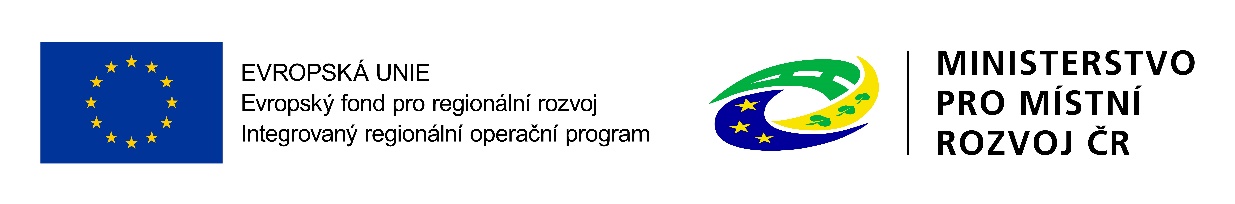 Důležitá upozornění:

Pozor na přílohy – nastudujte v pravidlech, které se vás týkají při podání
žádosti– seznam příloh je rozdělen do dvou kapitol – B. (společná ustanovení – str. 30) a C. (specifické články – str. dle typu fiche). Jsou uvedeny i přílohy, které budete předkládat při podpisu dohody a při žádosti o platbu – tyto při podání žádosti o dotaci nepotřebujete, ale nastudujte je, ať Vás pak nepřekvapí

2)   Pozor na přílohu „Prohlášení o zařazení do kategorie podniku“ u fichí, které jsou v režimu de minimis – název je zavádějící – jedná se o prohlášení o propojenosti podniků, které sleduje, zda nemají propojené podniky překročenou hranici de-minimis, která se u některých  fichí sleduje. Tato příloha je povinná!!!
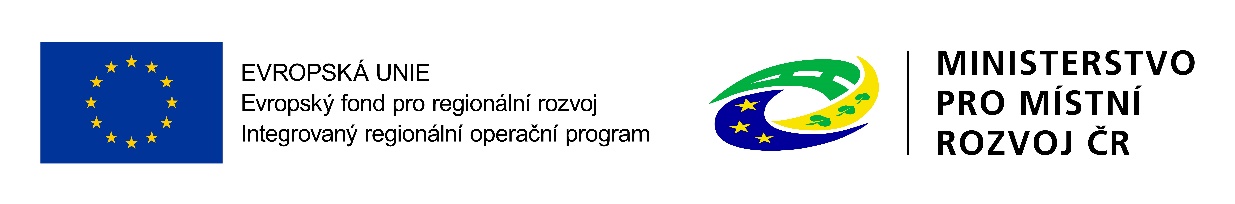 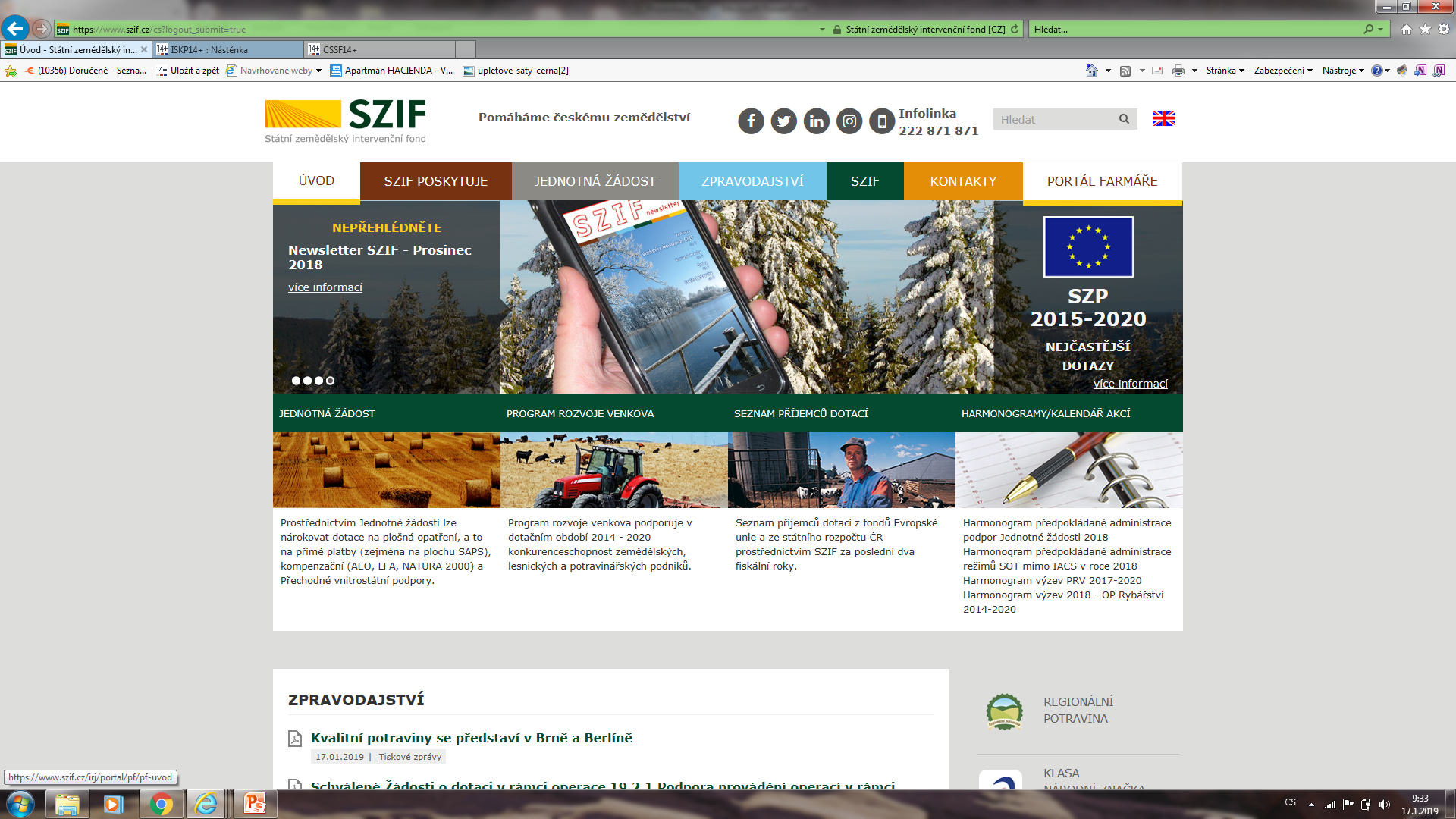 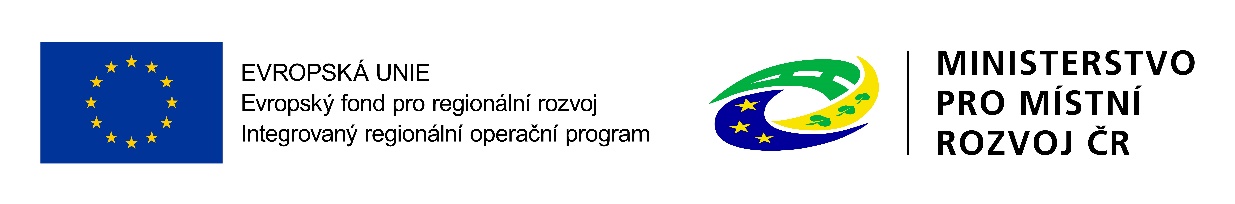 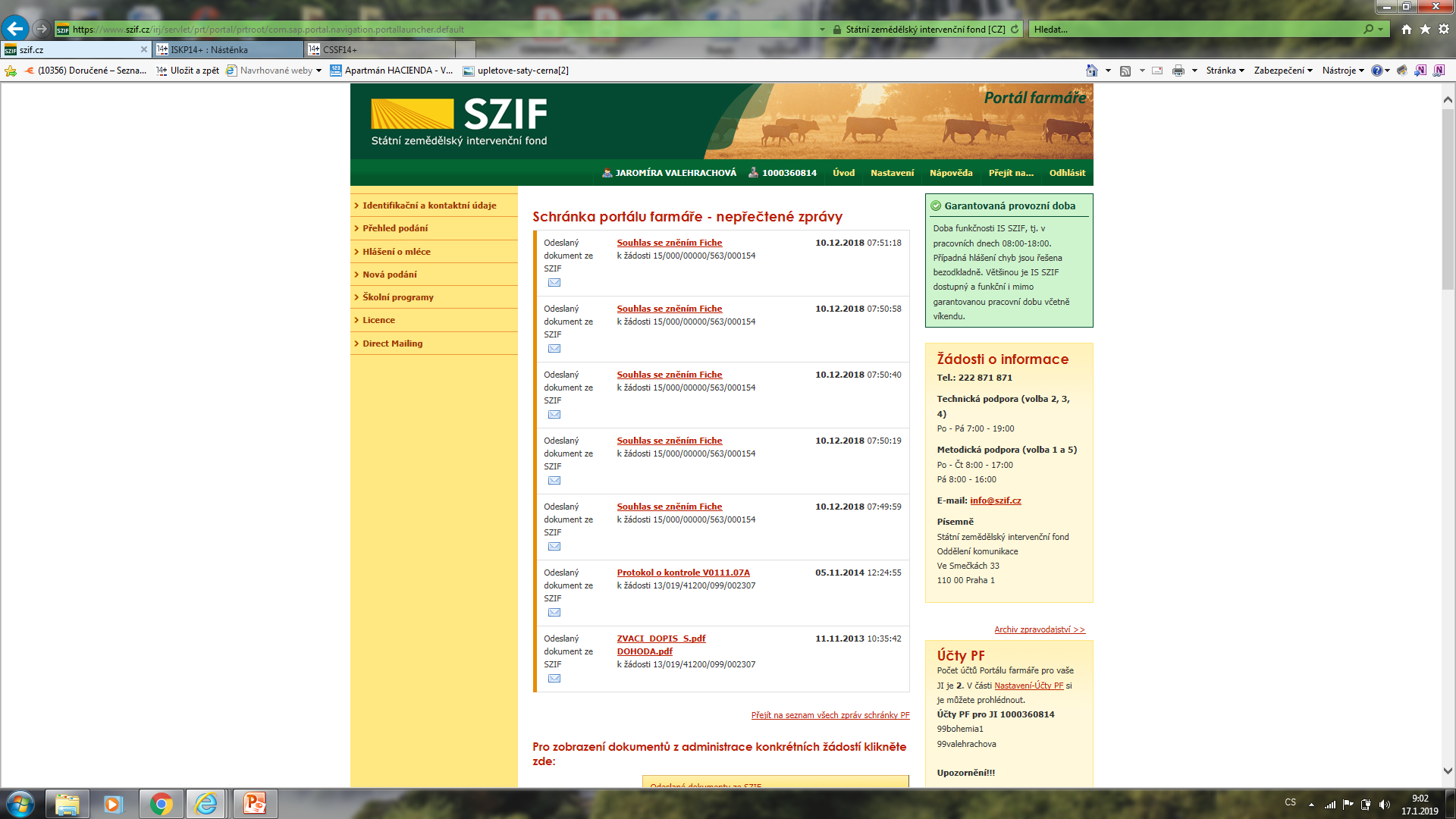 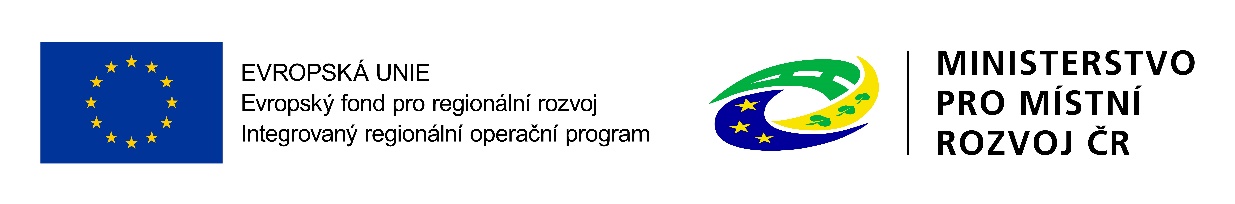 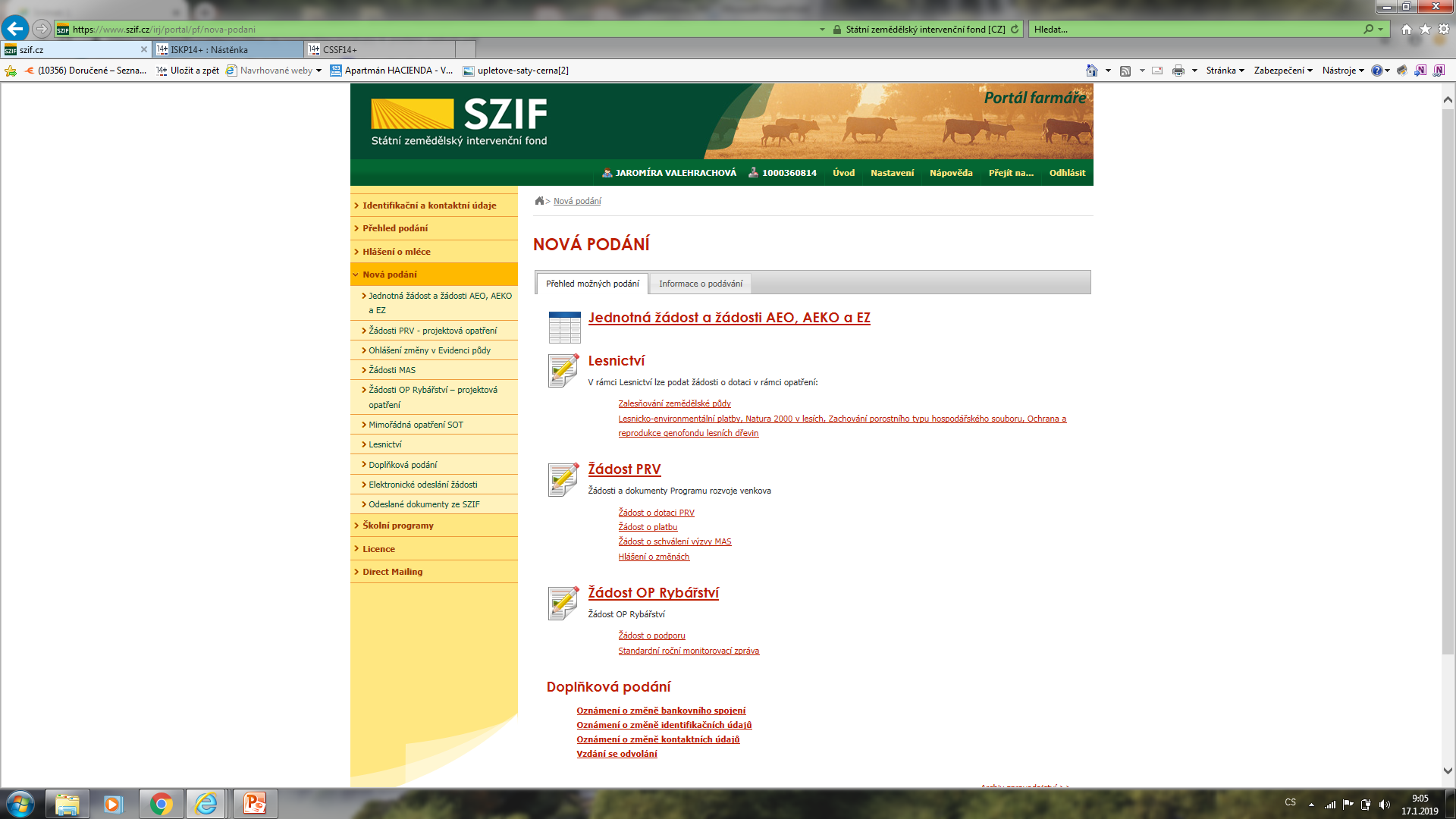 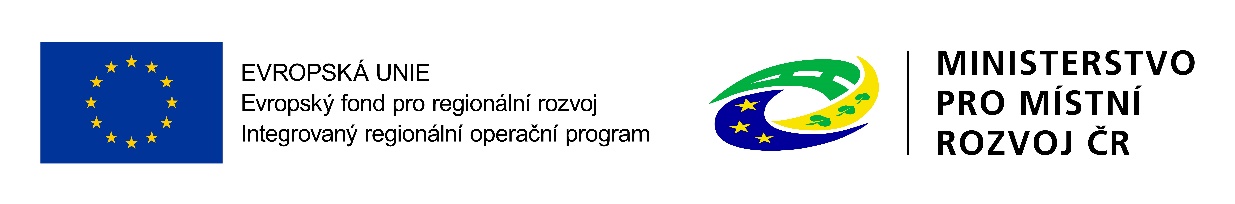 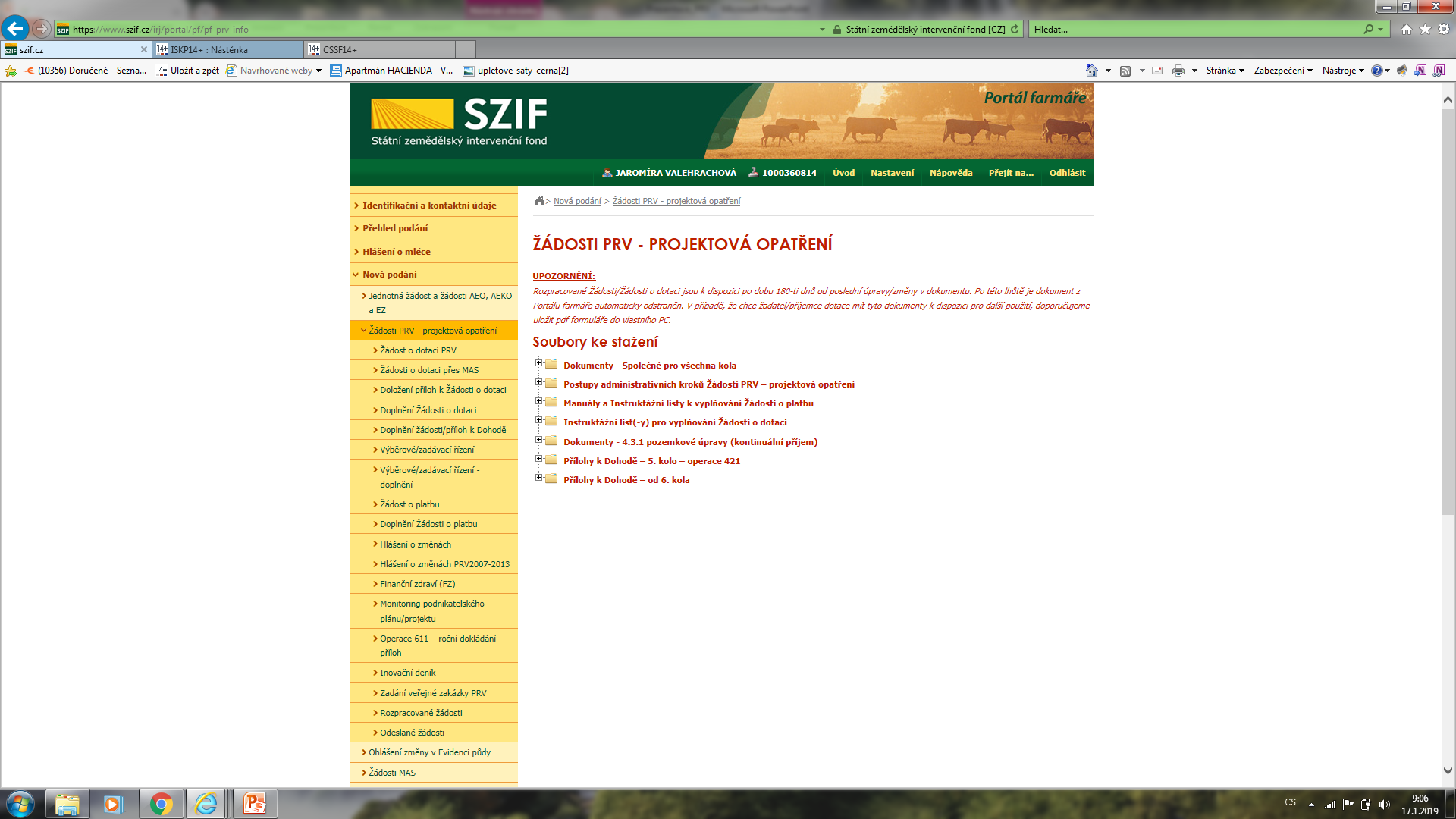 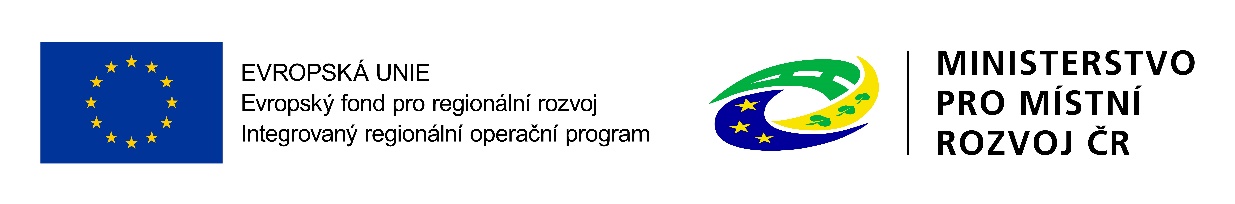 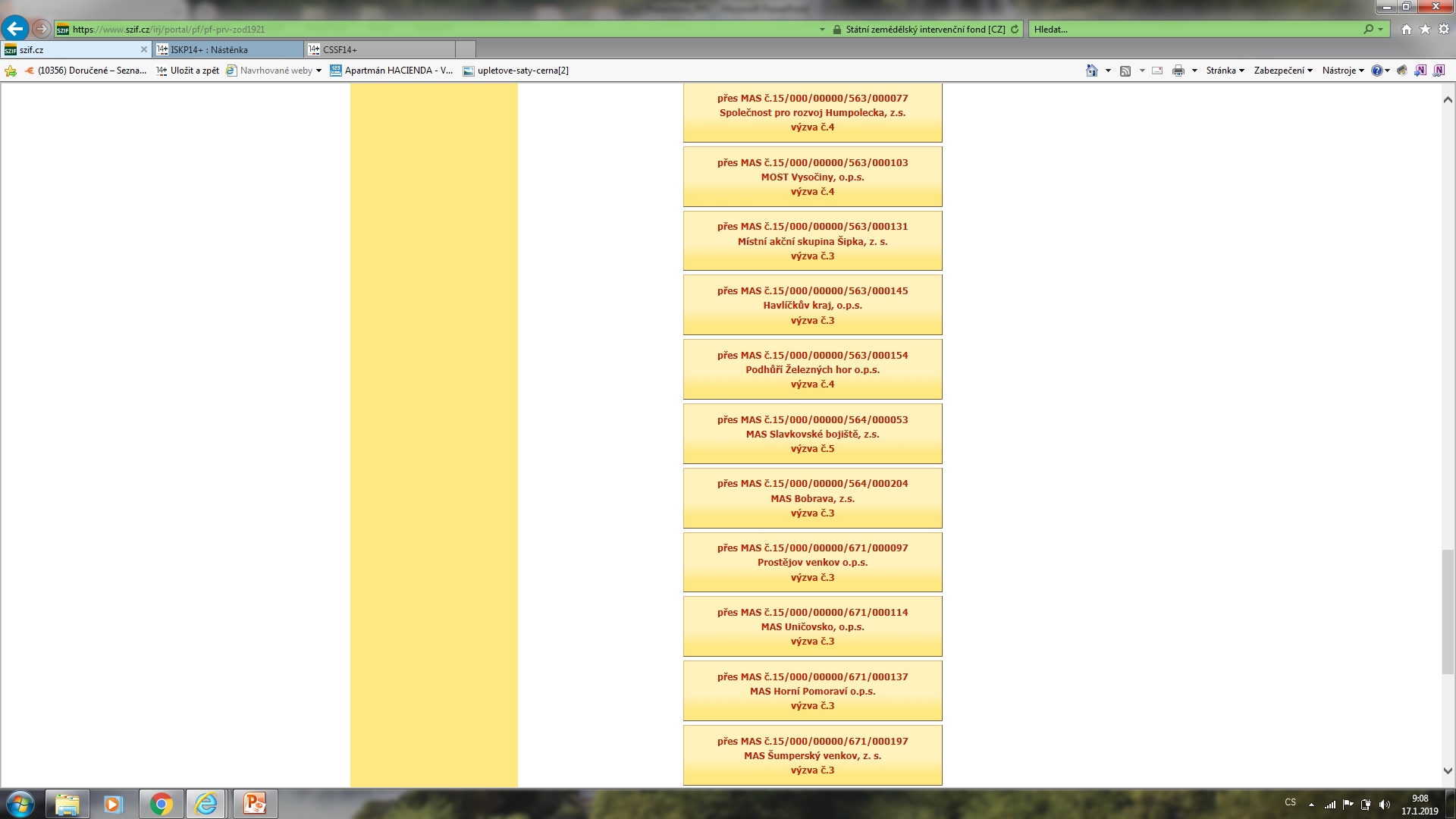 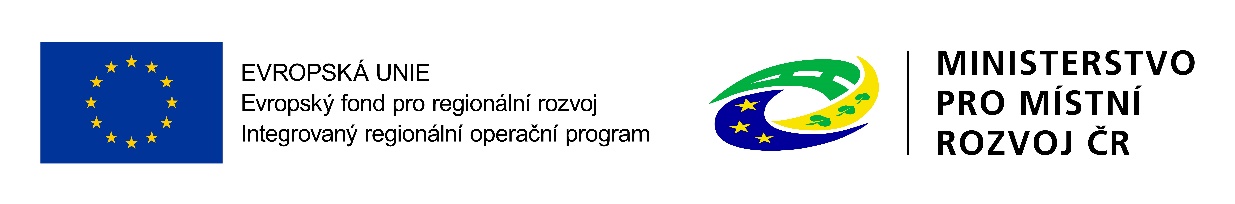 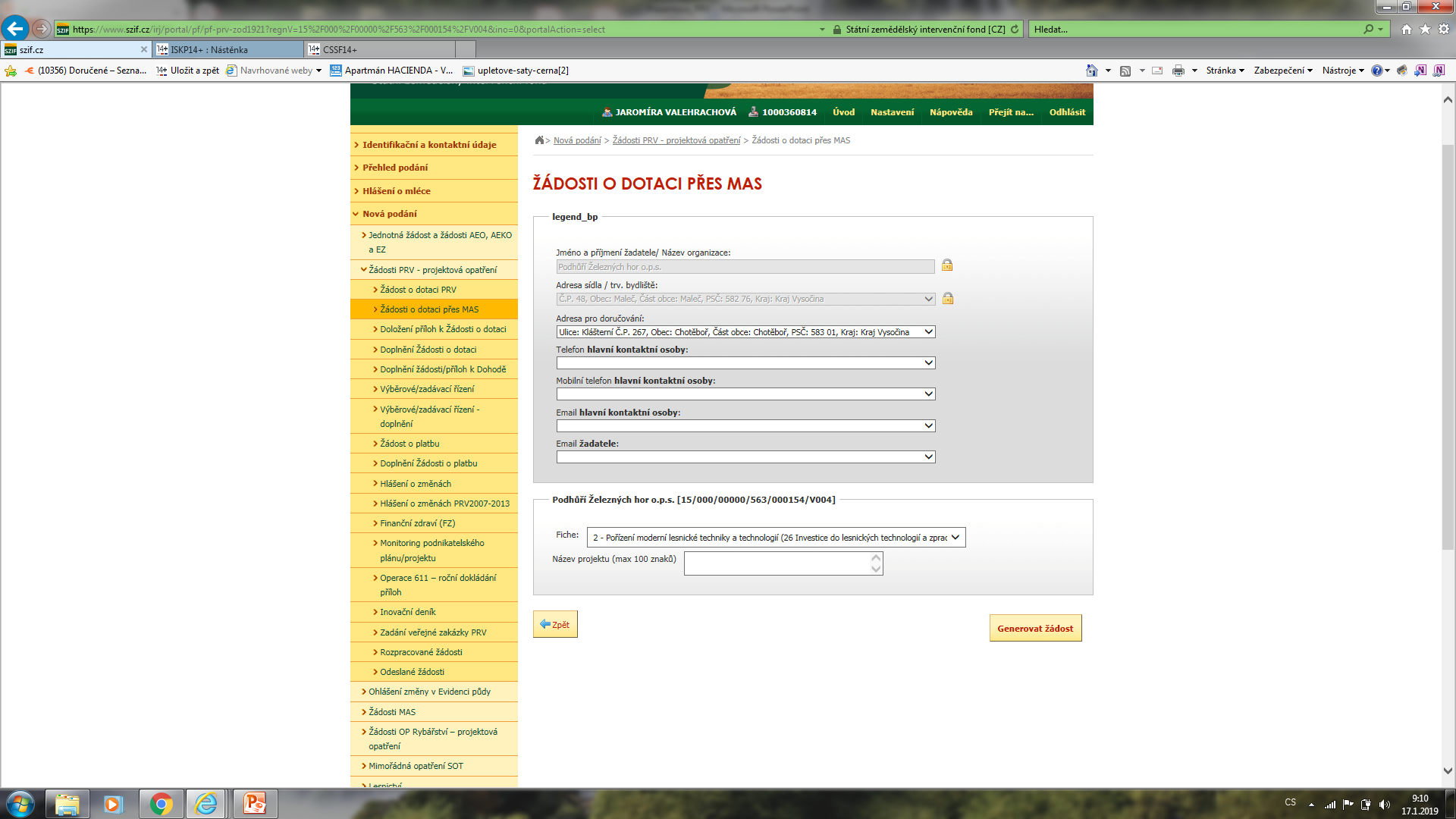 Vyberte správnou fichi!!!!!
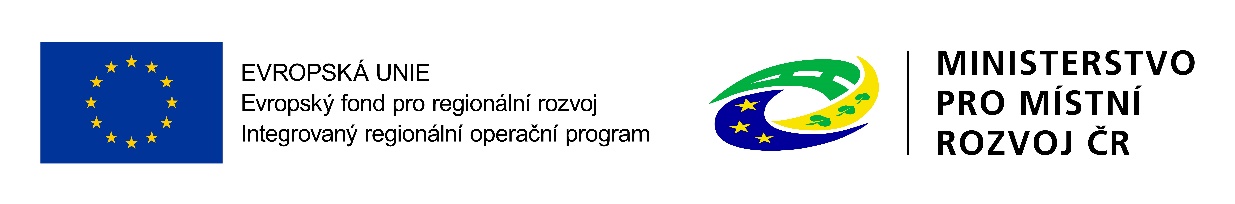 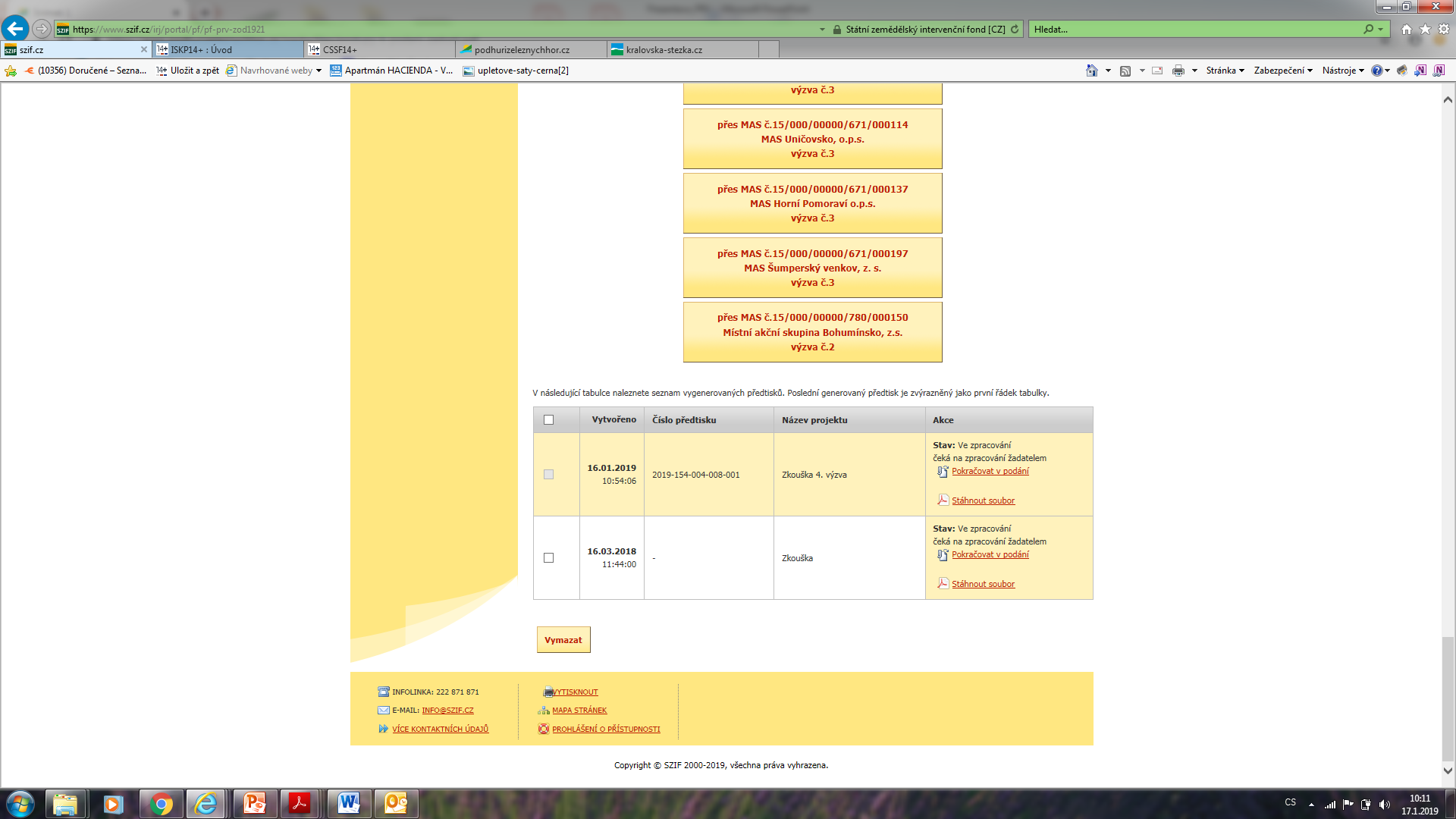 Stáhnu soubor do PC a vyplňuji ho mimo PF. Až ho mám vyplněný a mám nachystané všechny přílohy, vrátím se do PF na tuto tabulku a kliknu na „ Pokračovat v podání“
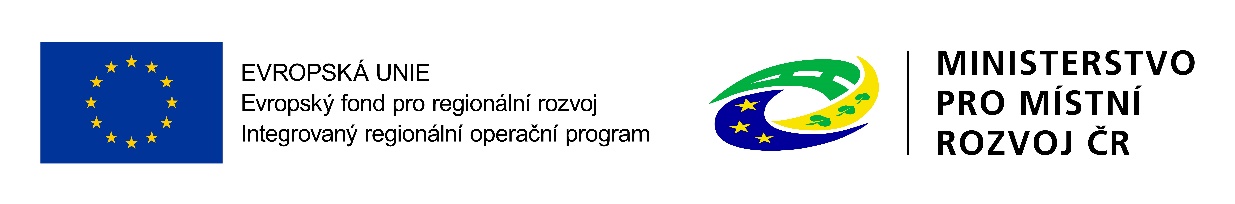 Další postup je uveřejněn v souboru „ Postupy k podání žádosti“ uveřejněném na www.podhurizeleznychhor.cz pod Výzvou PRV č. 4
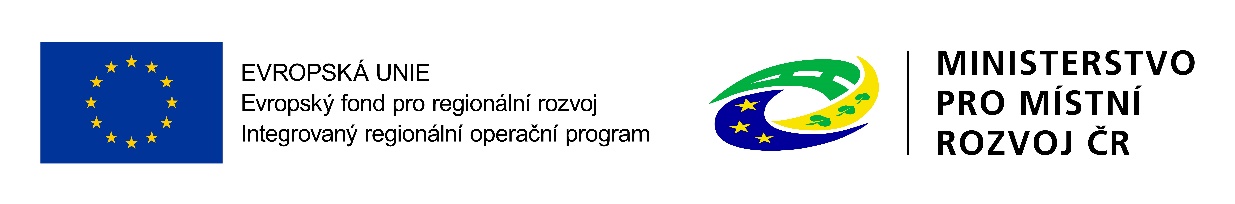 Děkujeme za pozornost
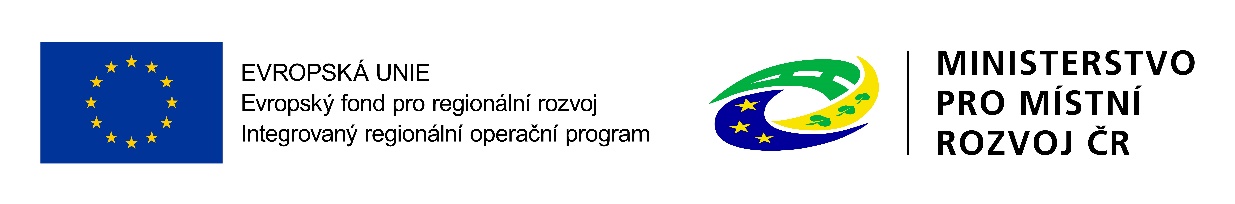